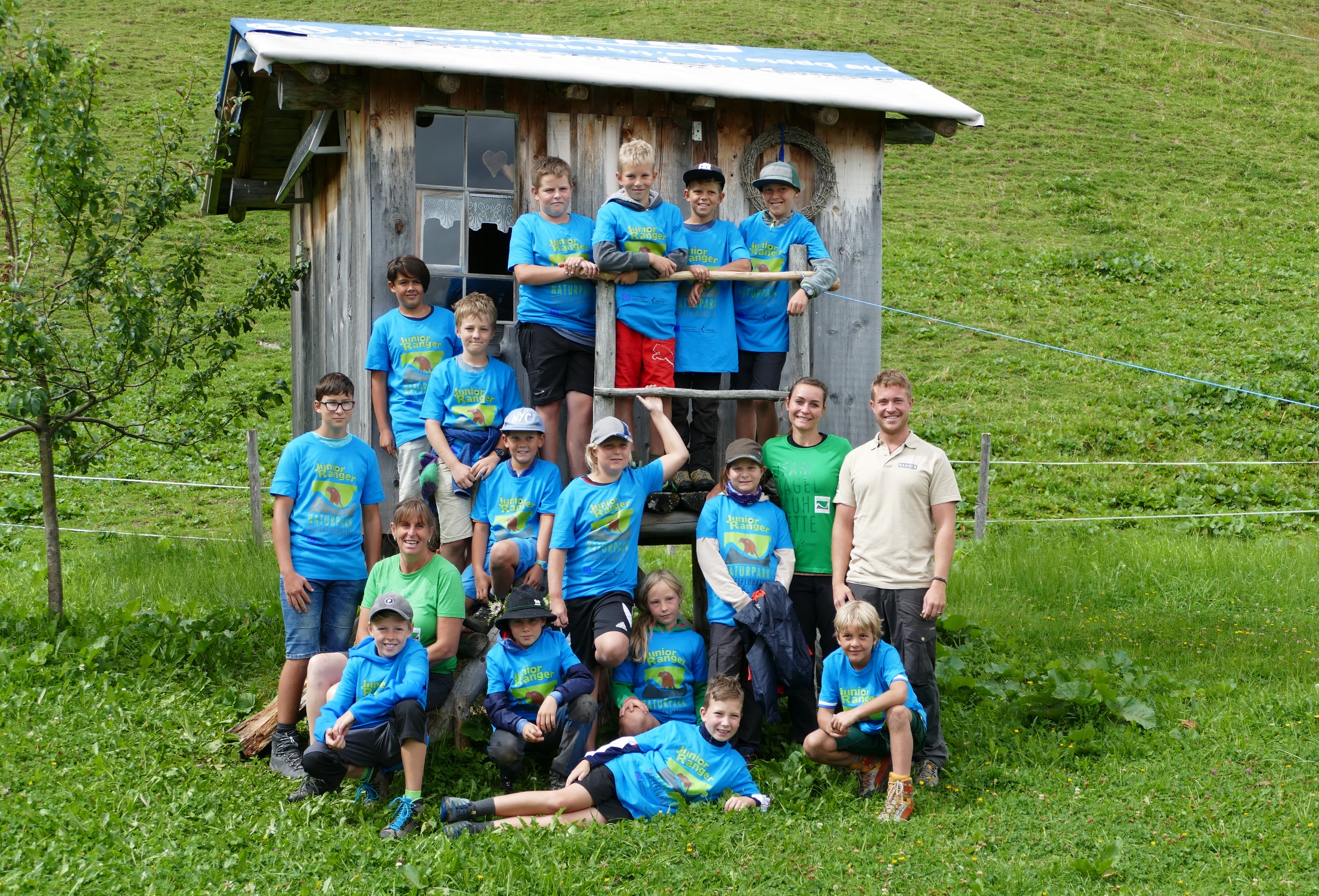 Grenzüberschreitender Naturpark Nagelfluhkette 

16.01.2020
Ländliche Entwicklung in Vorarlberg
Gemeinde Dünserberg
1
Naturparke in Europa
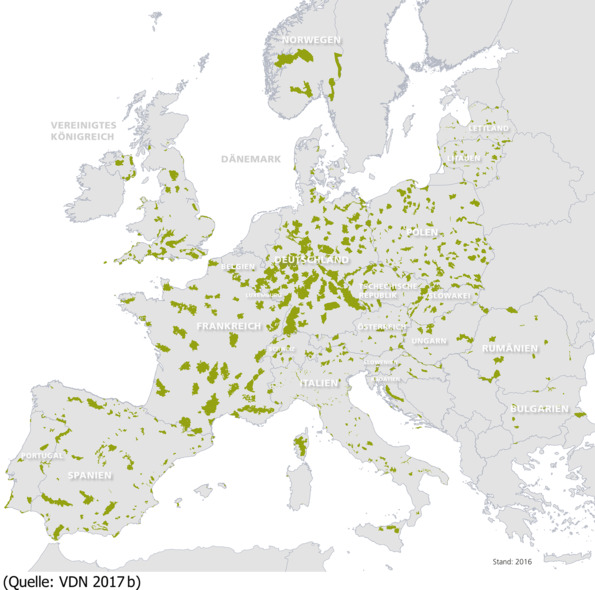 In Ö 48
In D 103
2
Naturpark Nagelfluhkette
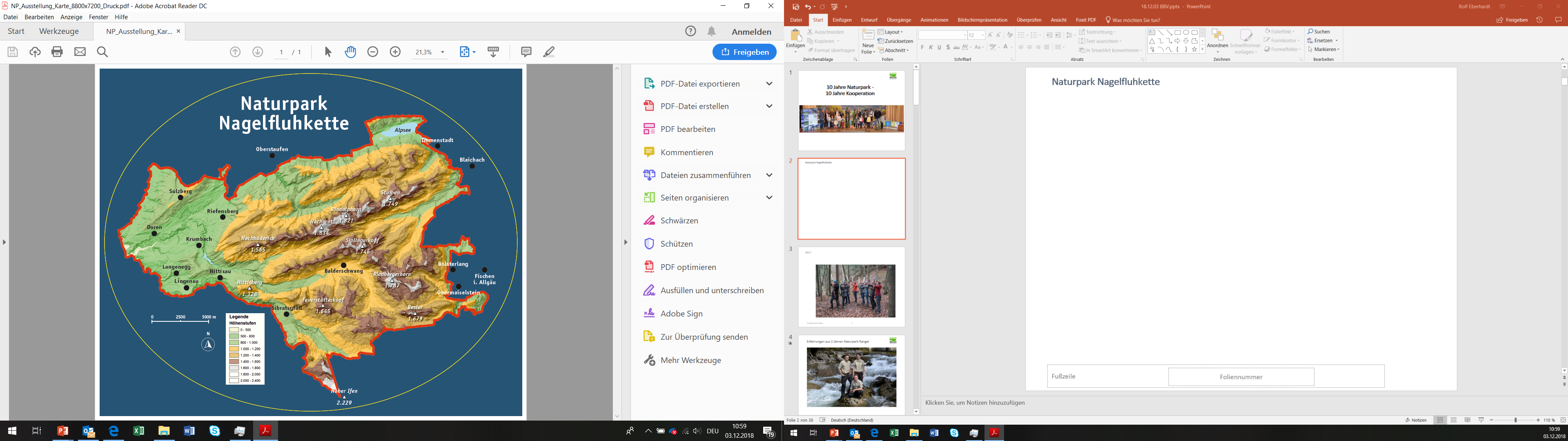 Naturpark 2.0
Leitbild
Wir sind ein internationales Schutzgebiet!

Wir suchen die Balance zwischen den Ansprüchen der hier lebenden und wirtschaftenden Menschen und den Naturschutzbelangen.

Wir orientieren uns am „Machbaren“ und versuchen „Ermöglicher“ zu sein.
4
Naturpark 2.0
Leitbild
Ziele:

Erhalt bzw. Steigerung der Artenvielfalt (Ökosystemleistungen - Daseinsvorsorge).

Initiierung und dauerhafte Betreuung von nachhaltigen Entwicklungsprozessen (Regionalentwicklung). 

	
Immer mit Bezug zur Natur- und Kulturlandschaft!
Negative Auswirkungen des Klimawandels in Grenzen halten!
5
Naturpark 2.0
Leitbild - Team
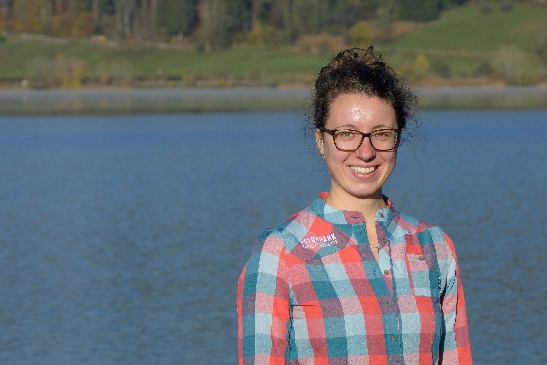 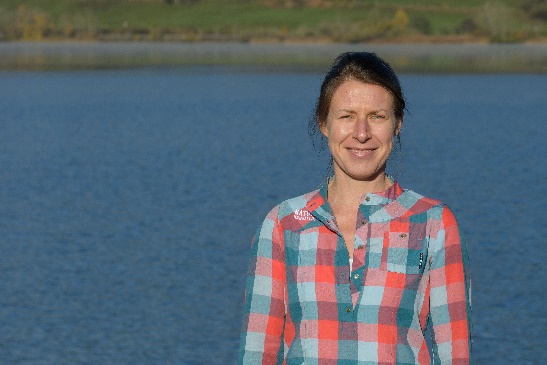 Elisabeth
Carola
Anja
2 x RangerVorarlberg
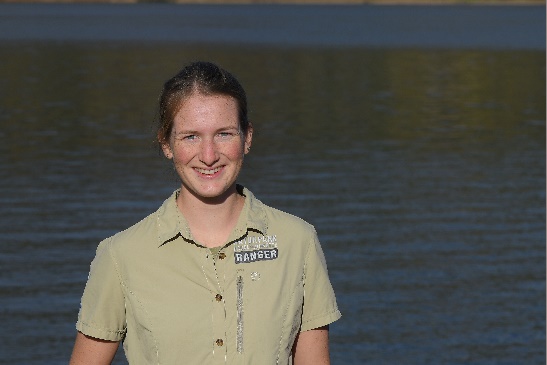 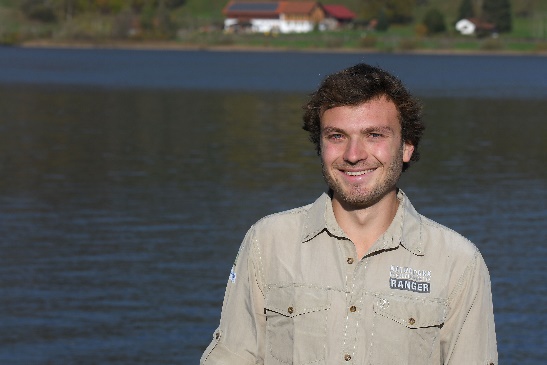 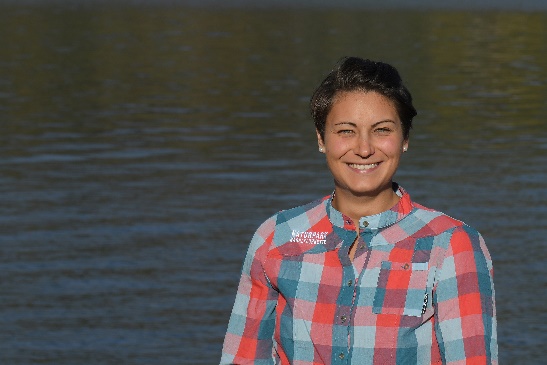 Theresa
Dani
Flo
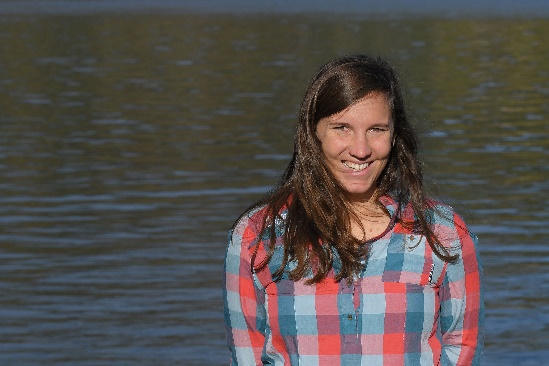 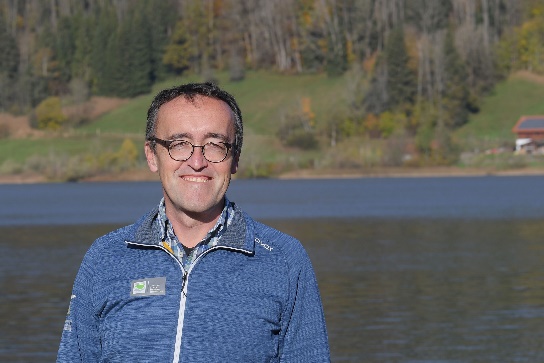 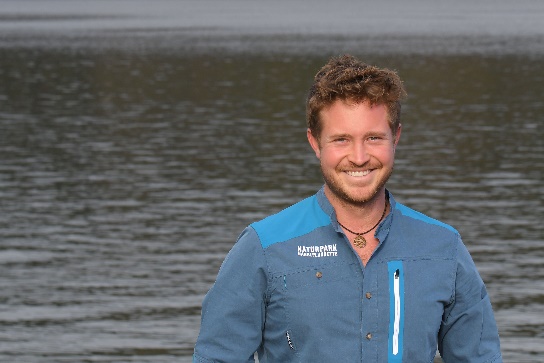 Sonja
Max
Rolf
6
Naturpark 2.0
Leitbild
(Umwelt)bildung durchführen Bildung für kooperativen Naturschutz
Besucherlenkung und Aufklärung durchführen
Erholung und natur-orientierten Tourismus fördern
Kooperativen Naturschutz und Landschaftspflegefördern
7
Naturpark 2.0
Leitbild
5 JR Sommercamps,76 neue JRs
8 NP Schulen
JR Dauergruppe,1 x monatl.
156 Aktionen
Mind. 2 x Lehrerfort-bildungen
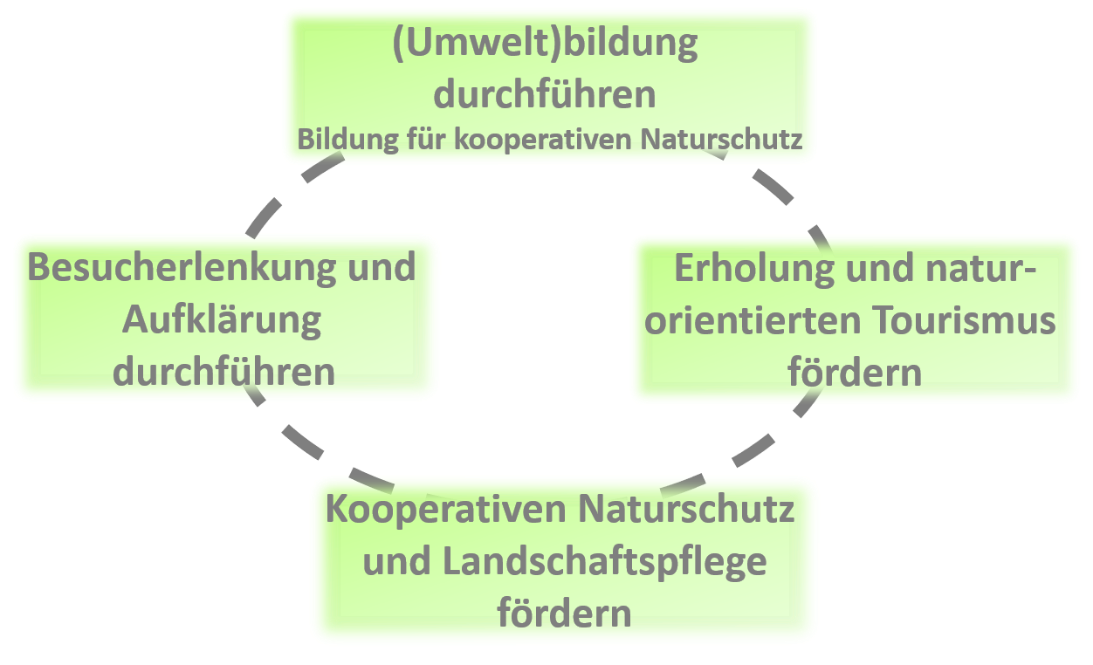 Infozentrum
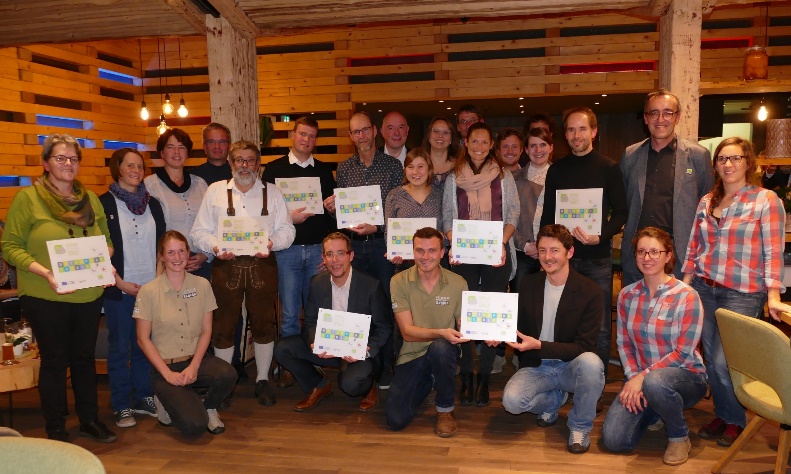 8
Naturpark 2.0
Leitbild
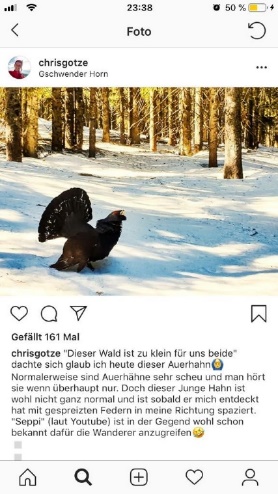 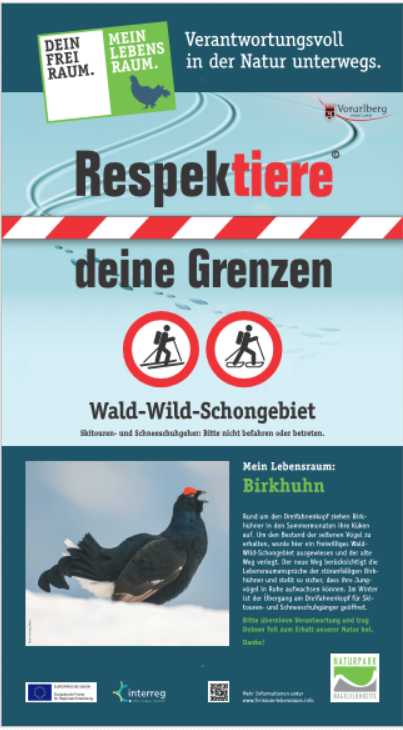 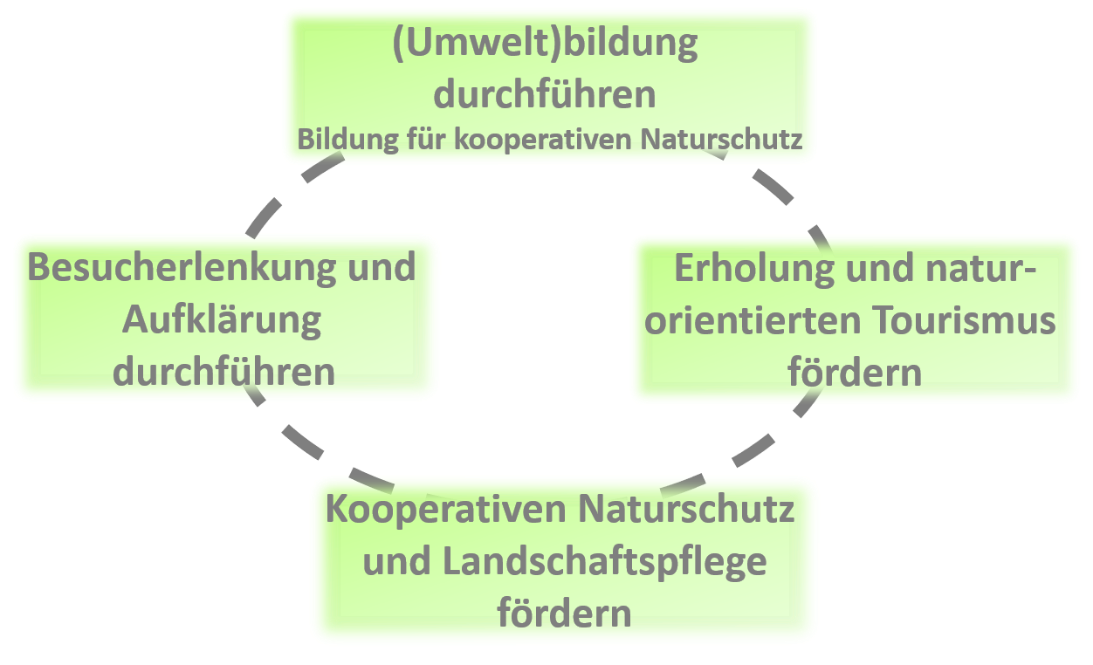 RdG und FR/LR
Alle Vorrang-gebiete behandelt
Betreuerstruktur,v.a. Ranger
2 Treffen der AG / Jahr
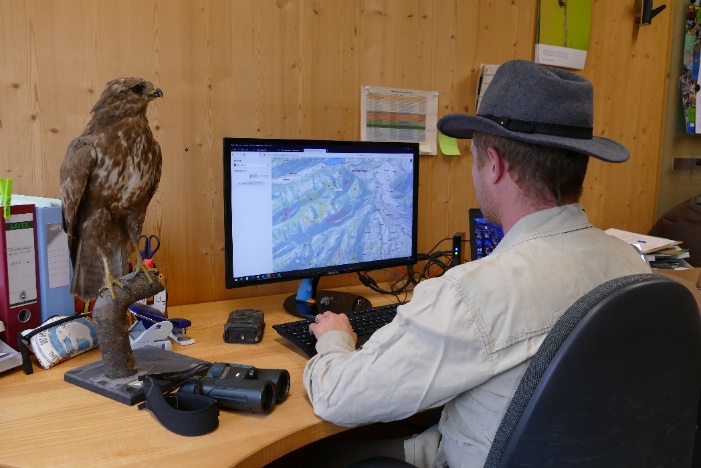 9
Naturpark 2.0
Leitbild
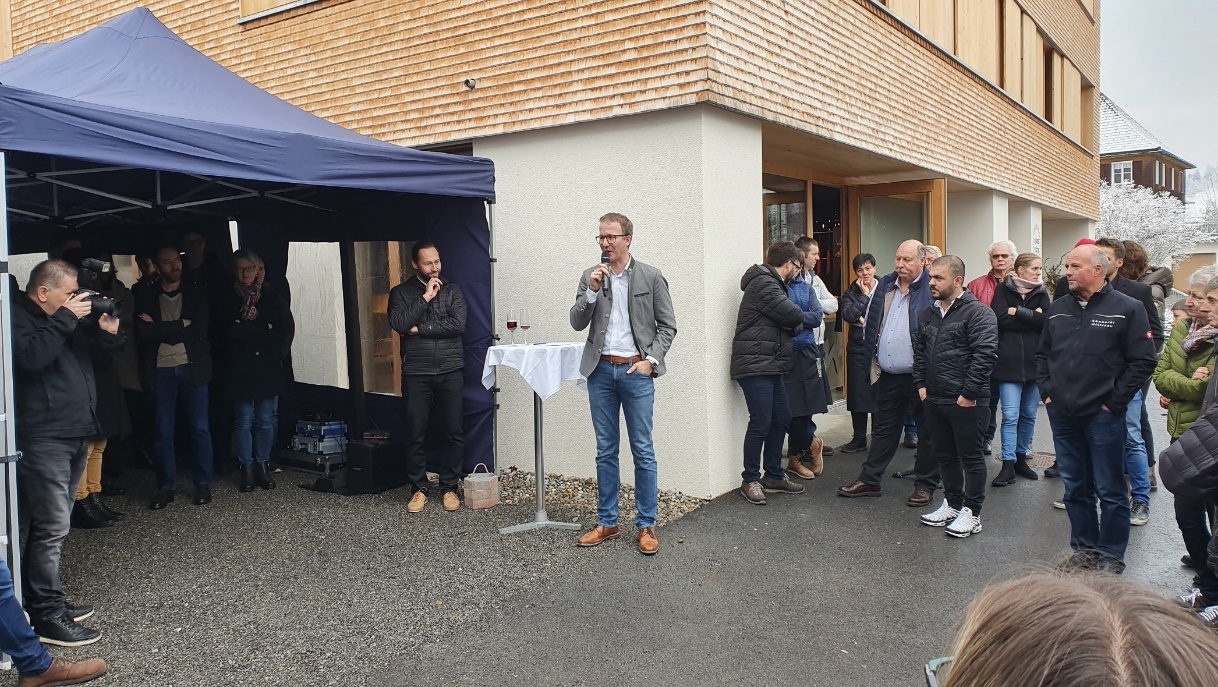 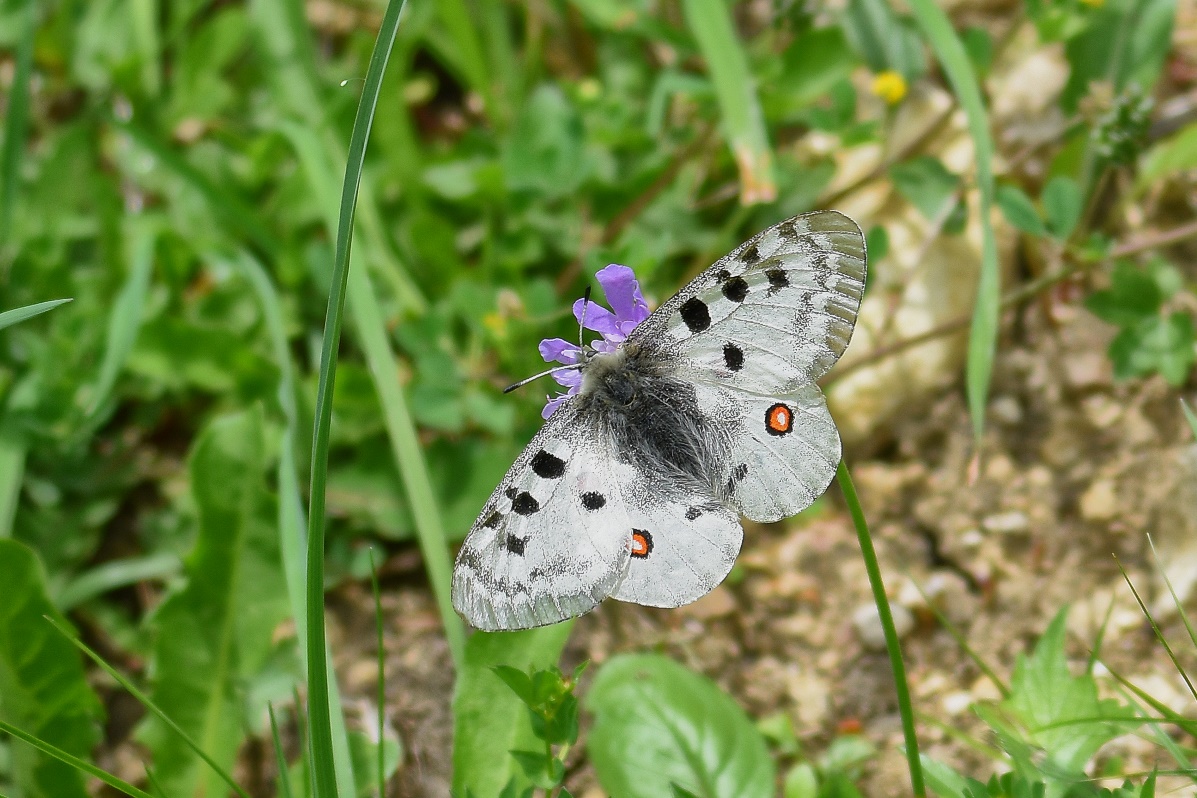 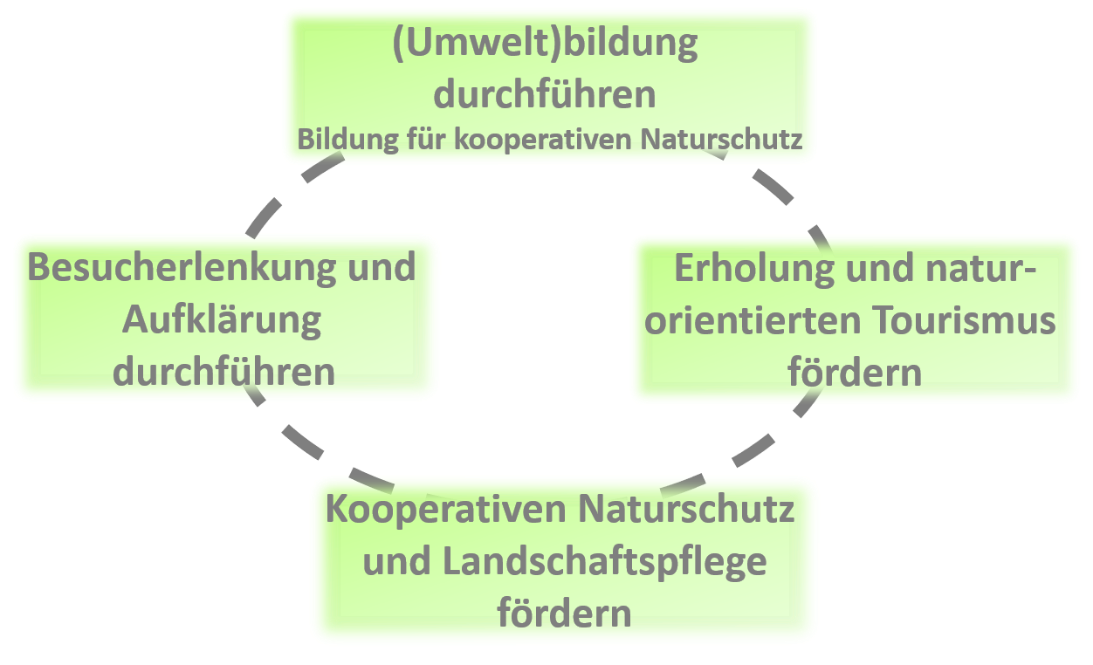 Apollofalter
Naturparkmetzgerei
BeeAware
Regionale Hecken und Co.
Hochhäderich Moore
10
Naturpark 2.0
Leitbild
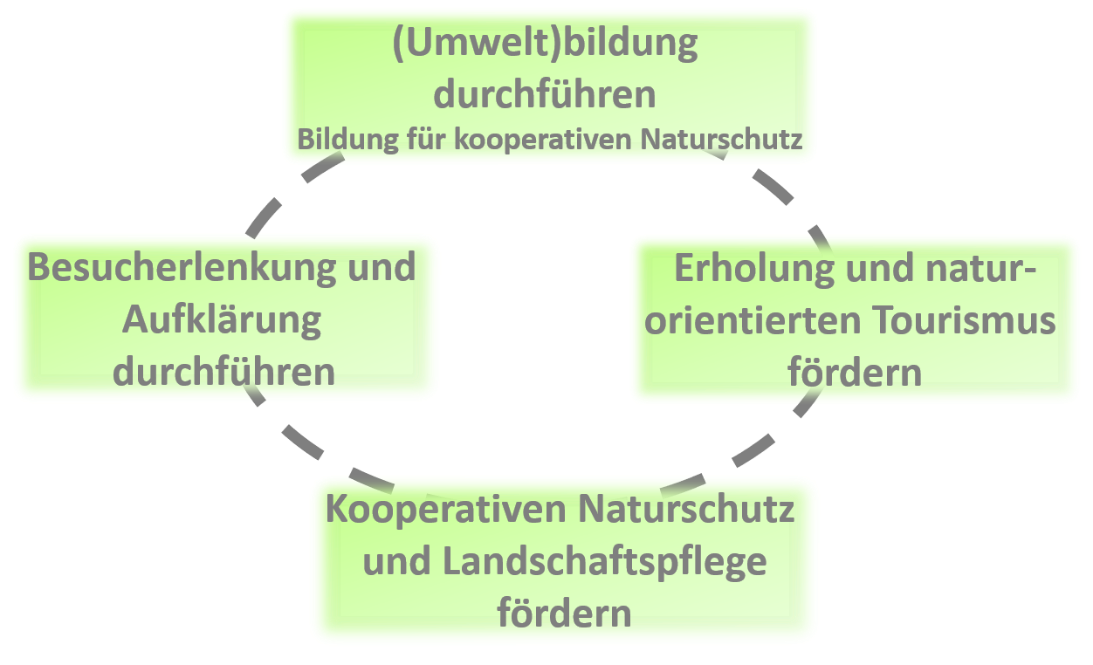 „Bewegende Natur – Geschützte Lebensvielfalt“
Qualifizierungsprogramm „Naturwissen“
Naturparkbotschafter
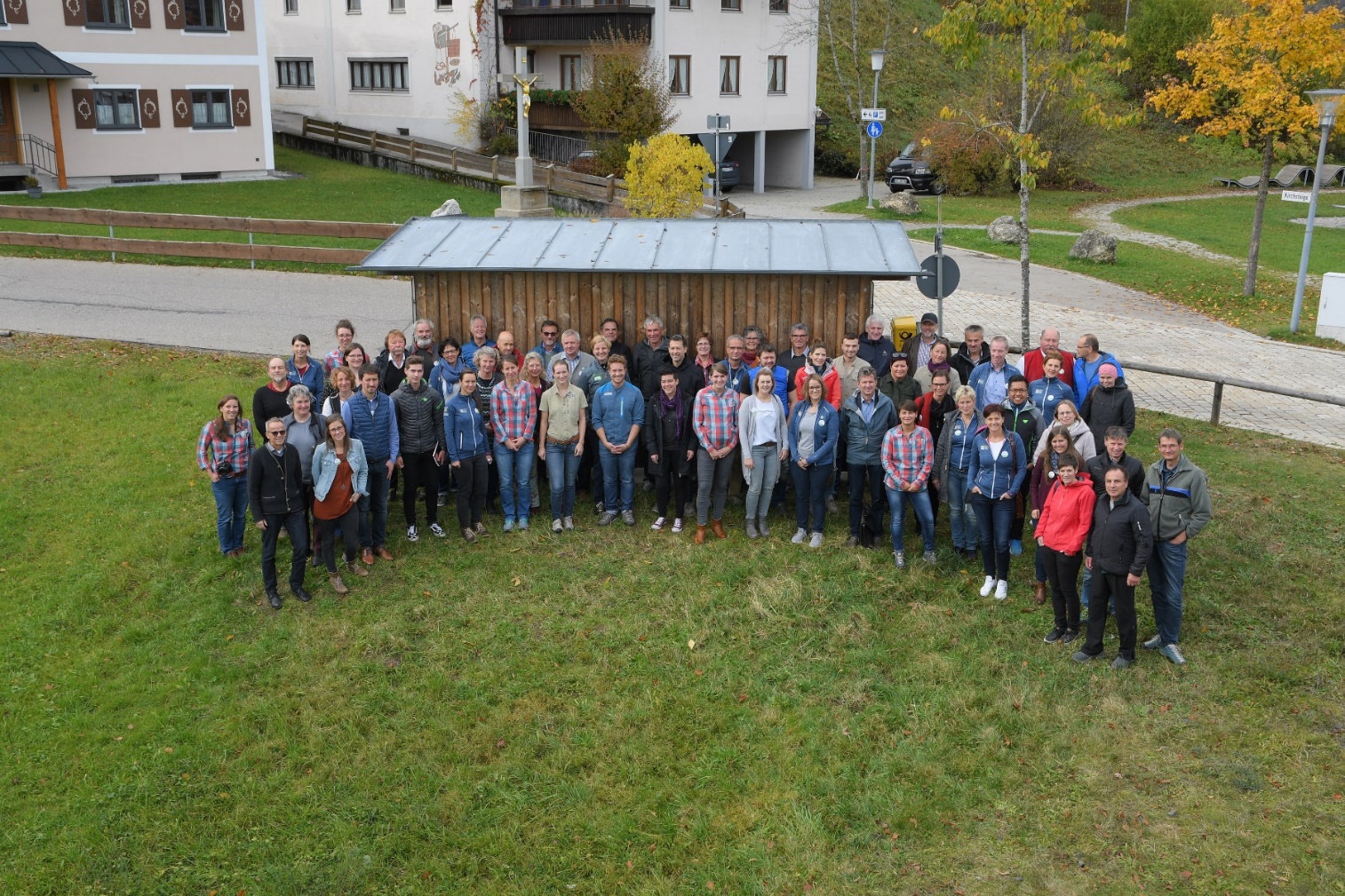 11
Naturpark 2.0
Leitbild
5 JR Sommercamps,76 neue JRs
8 NP Schulen
JR Dauergruppe,1 x monatl.
156 Aktionen
Mind. 2 x Lehrerfort-bildungen
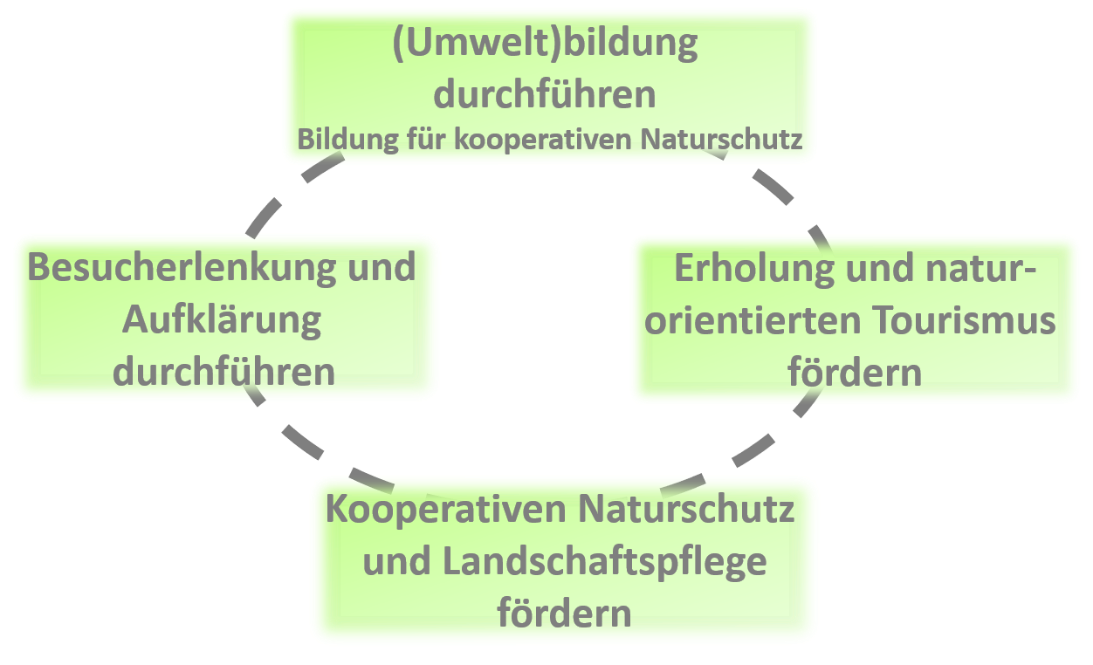 Infozentrum
Klare Leitlinien undKonzept (akzeptiert)
„Bewegende Natur – Geschützte Lebensvielfalt“
Alle Vorrang-gebiete behandelt
Qualifizierungsprogramm „Naturwissen“
Betreuerstruktur,v.a. Ranger
2 Treffen der AG / Jahr
Naturparkbotschafter
Apollofalter
Naturparkmetzgerei
BeeAware
Regionale Hecken und Co.
Hochhäderich Moore
12
Naturpark 2.0
Gemeinwohlaufgaben - Förderungen
LE 14 -20 (A): 		Naturparkmanagement
INTERREG (A/D): 	Bildung, Besucherlenkung, 				Nachhaltiger Tourismus
LEADER (D): 		Besucherlenkung
LNPR (D): 		Naturschutz / Erholung
Gemeinden, Landkreis
Land Vorarlberg, Freistaat Bayern
13